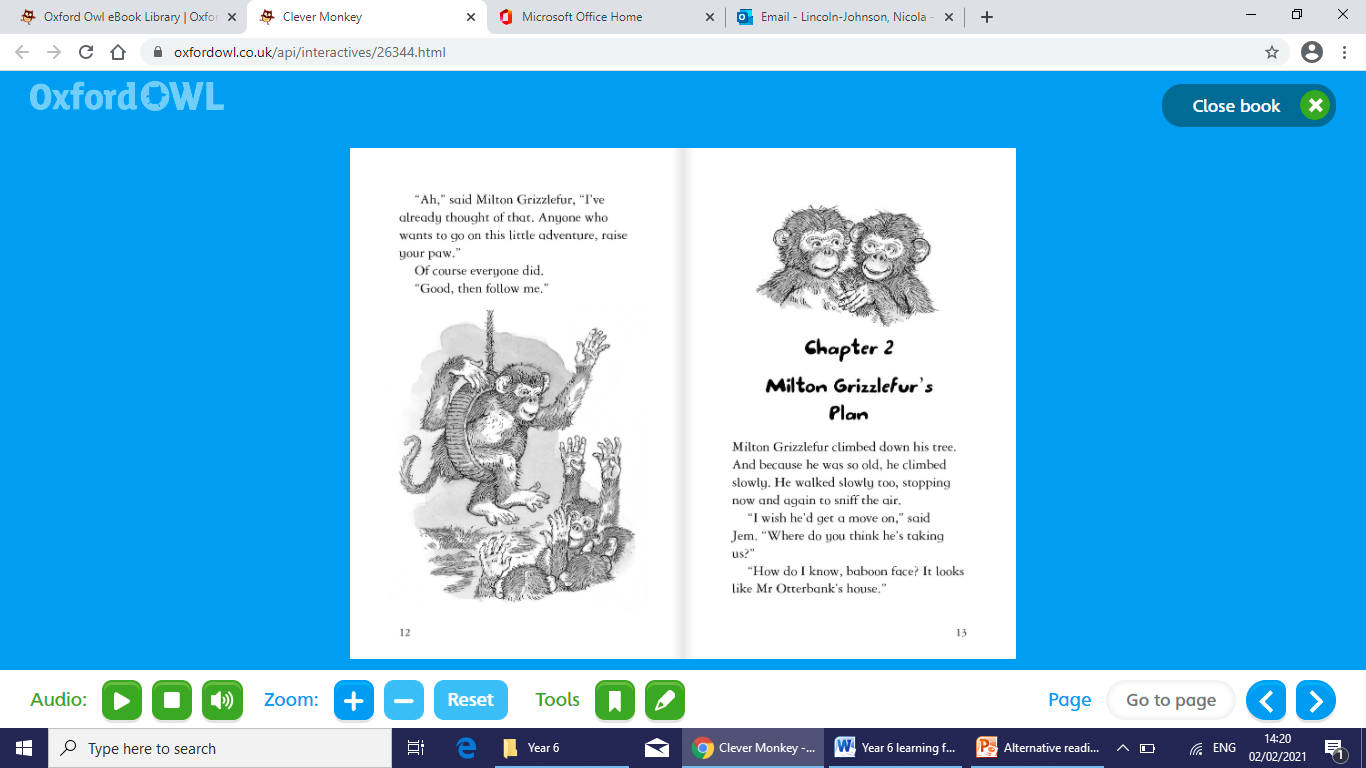 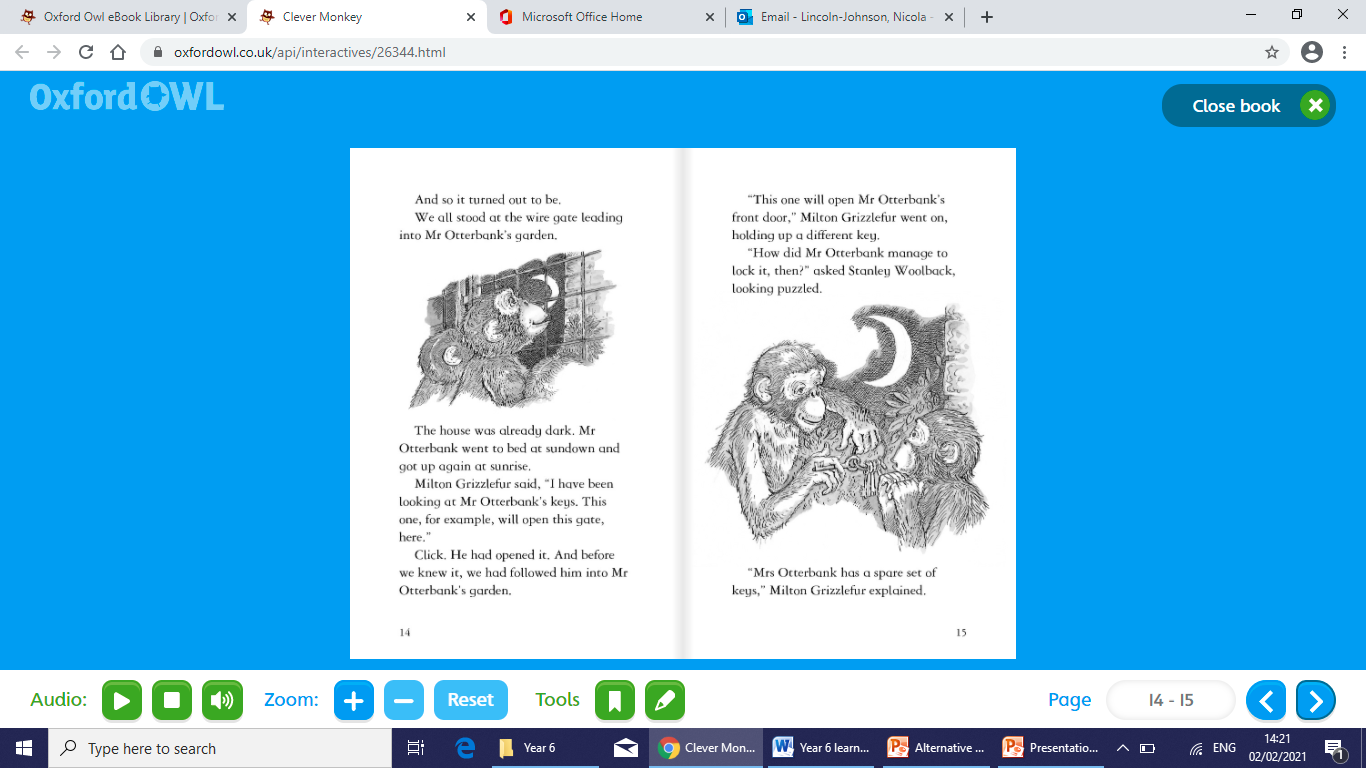 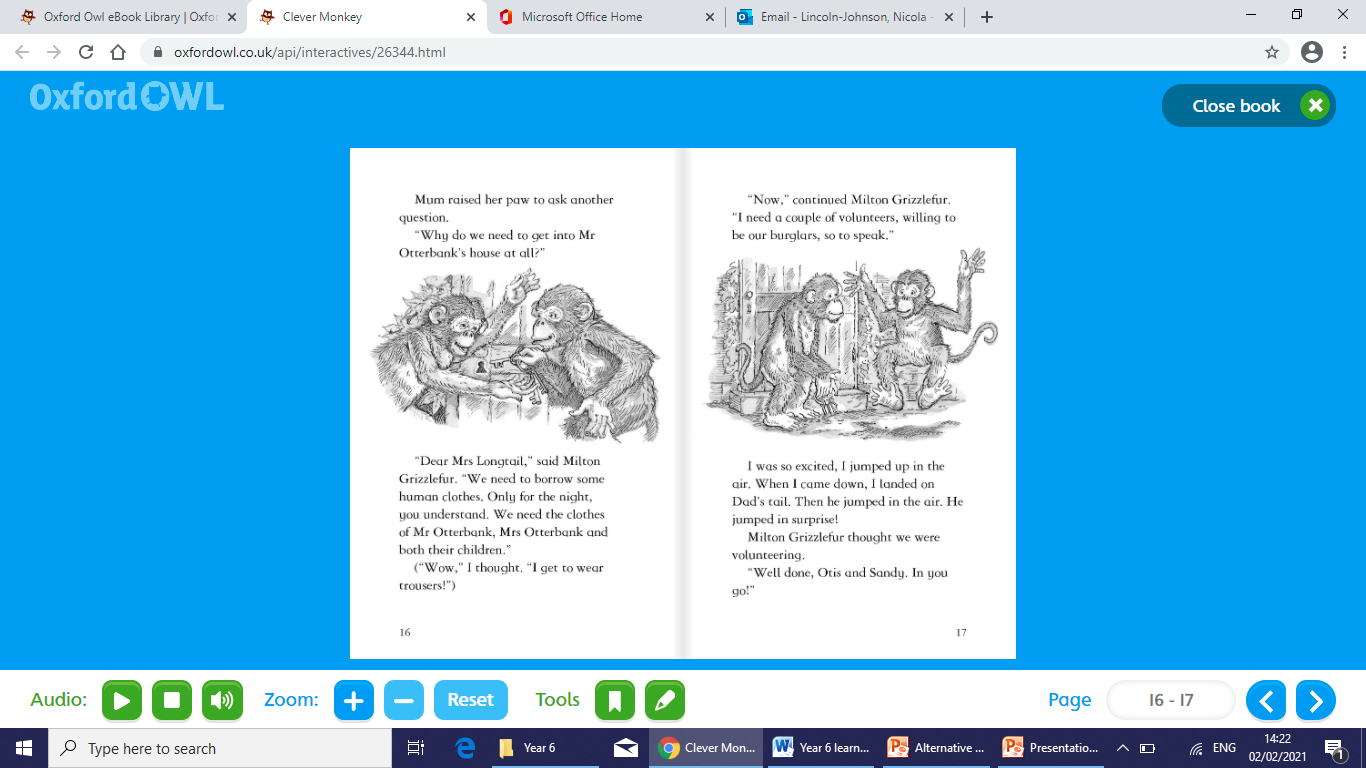 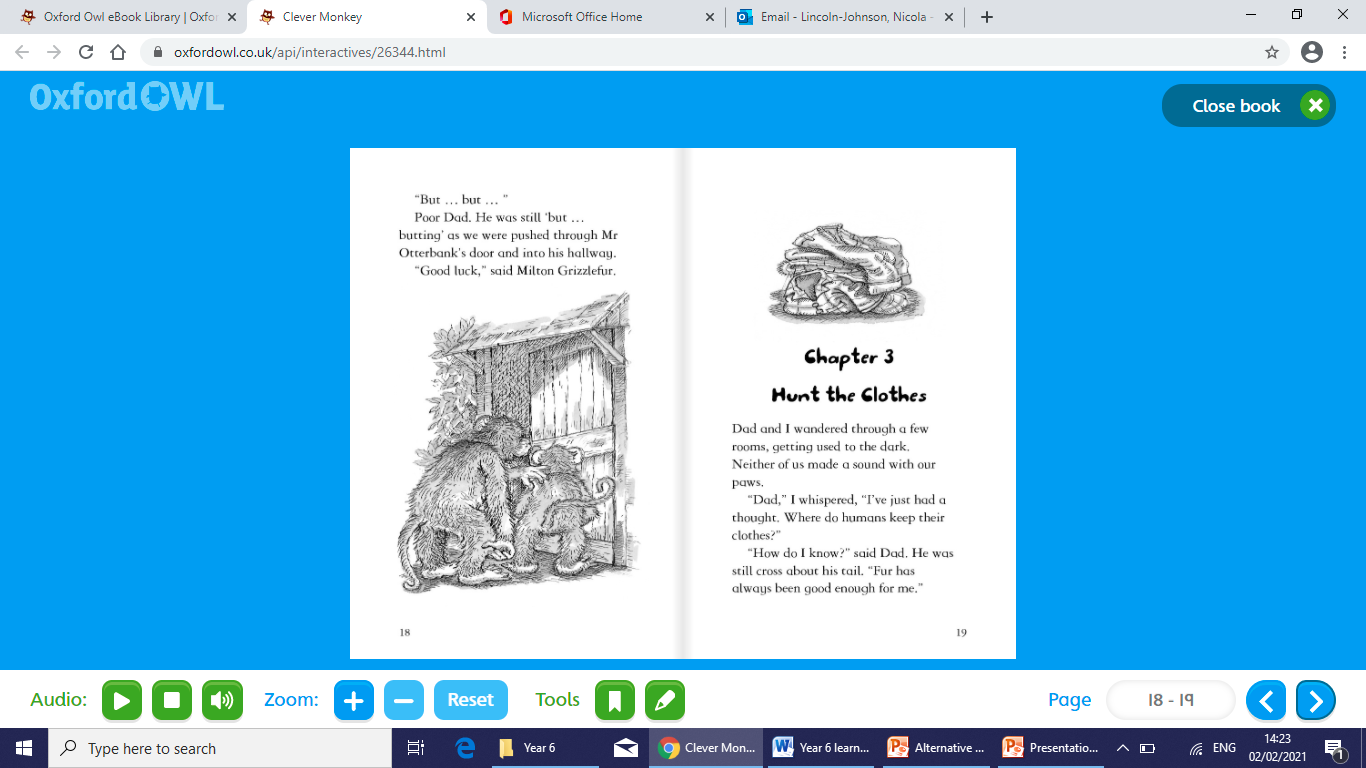 Write a summary, no more than fifty words, summarising what you have read in chapter two.